Three Keys to Effective Supervision
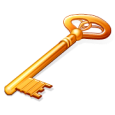 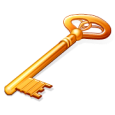 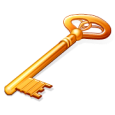 By Rita Sever, MA
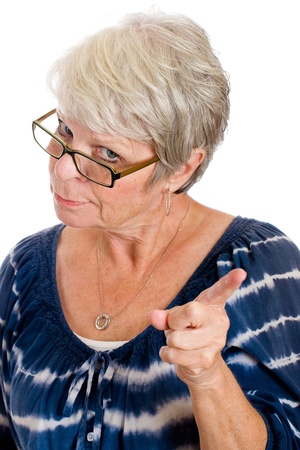 Supervision Matters!
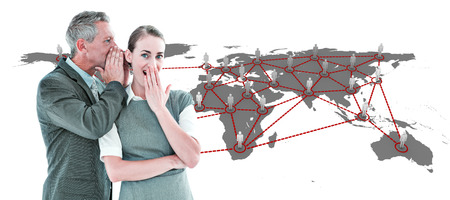 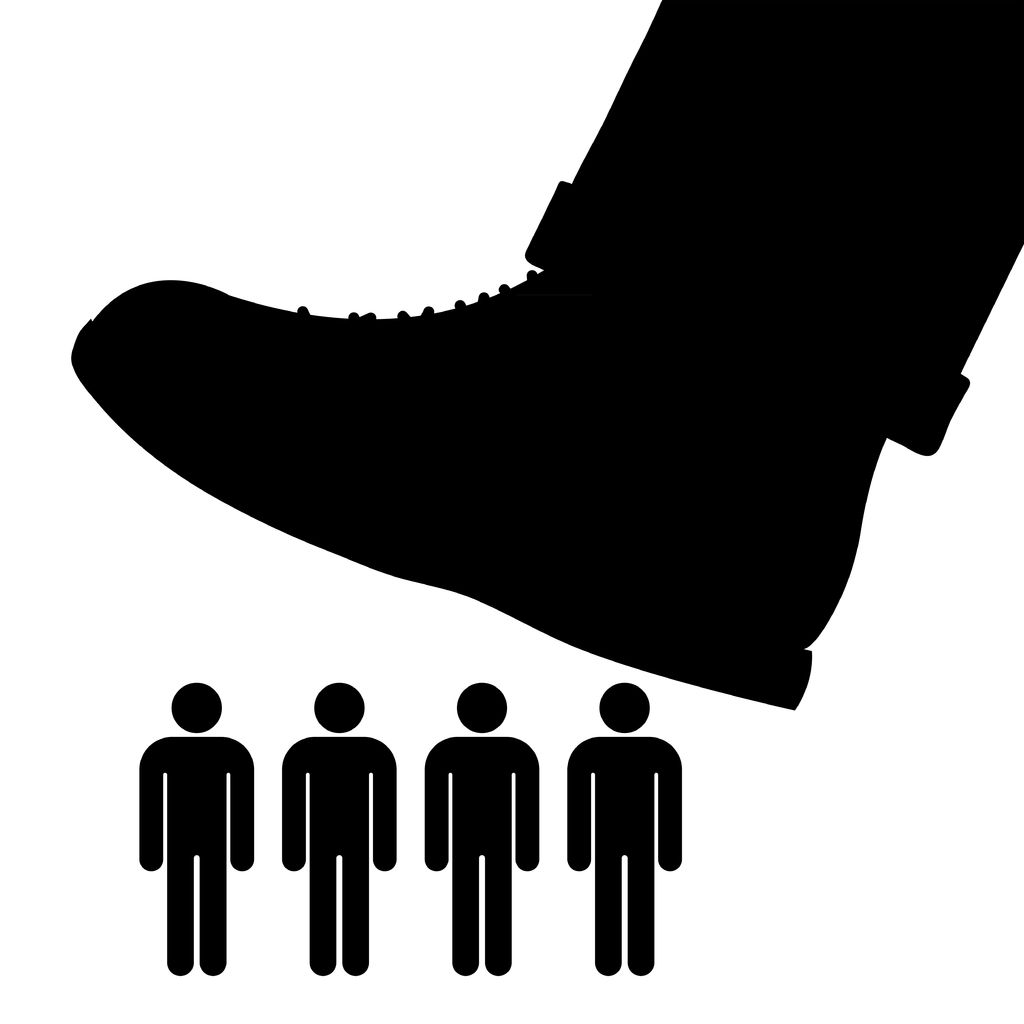 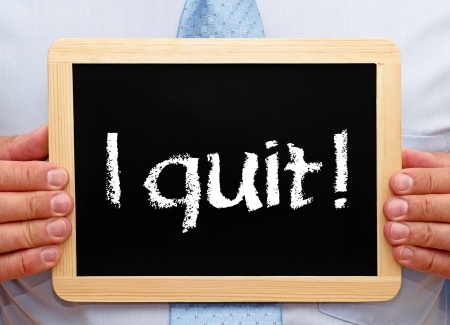 ©Rita Sever 
rita@Supervisionmatters.com
[Speaker Notes: These are some of the ways I’ve seen supervision impact orgs:  Shaming – good supervisors until something goes wrong 
Unbridled gossiping/fragmenting into groups.
High turnover.  # 1 reason people leave.  
Authoritative top-down management that pushes people to passive or active disengagement]
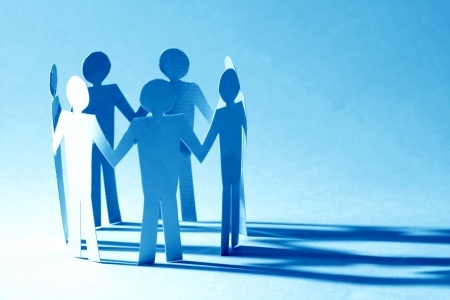 Supervision Matters!
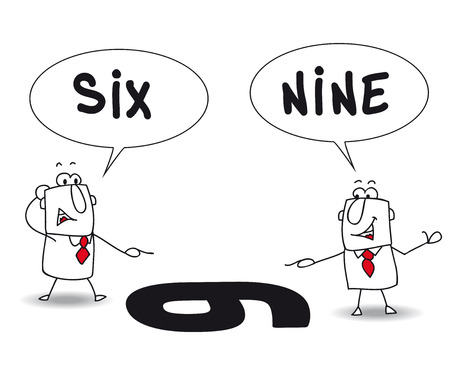 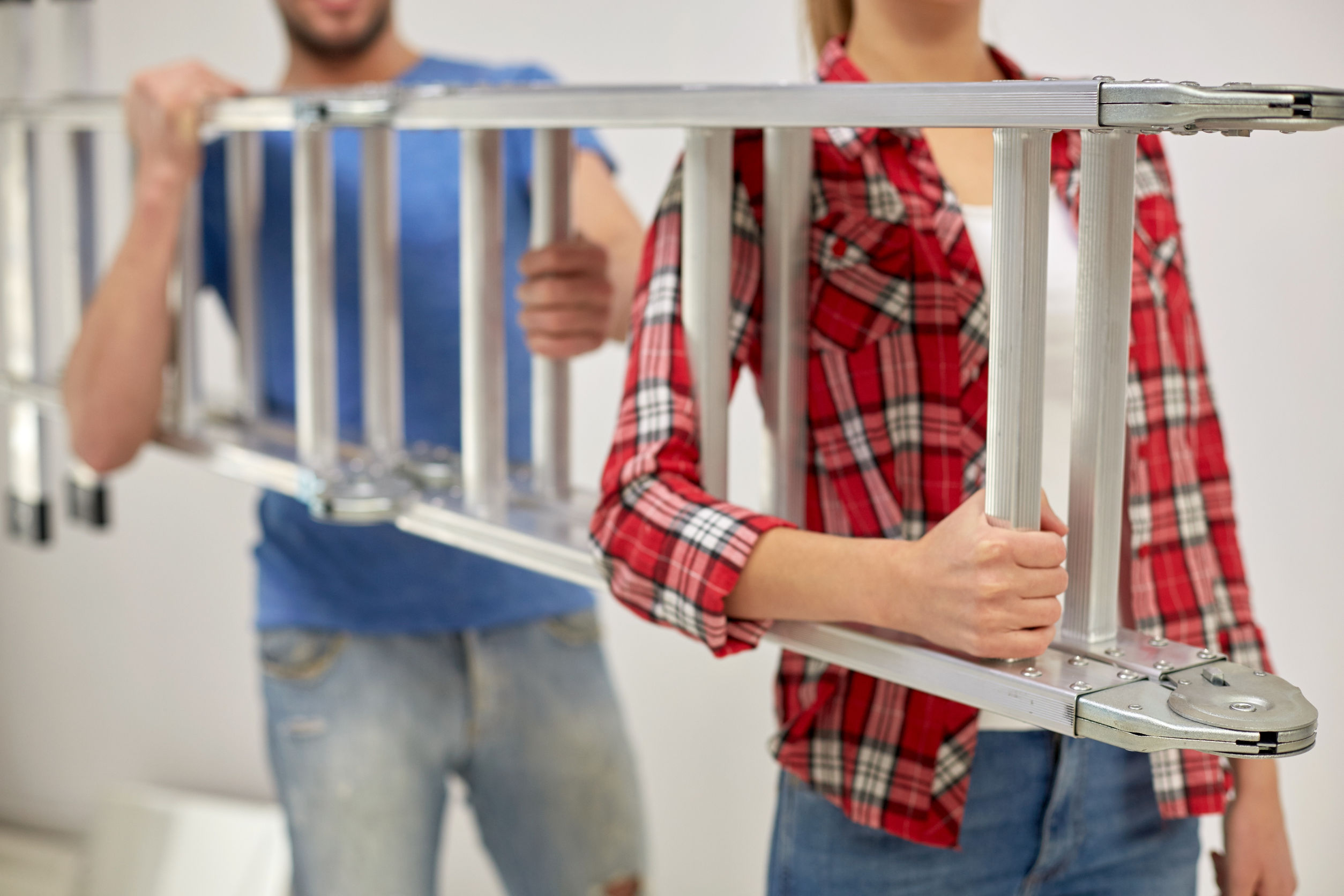 ©Rita Sever
 rita@Supervisionmatters.com
[Speaker Notes: These are some of the good ways I’ve seen supervision impact orgs:  the good! 
6/9 – when supervisors recognize the importance of their own and others perspective and use that awareness to influence their actions as a supervisor; 
Team – on the same page and working synergistically together. 
Ladder – pulling their own weight.  Accountability.
Fun!  Joy – Purpose.  My thesis.]
Hello!
I’m Rita 
Who’s Here?  
Each organization 
How many?  
Kinds of Jobs?
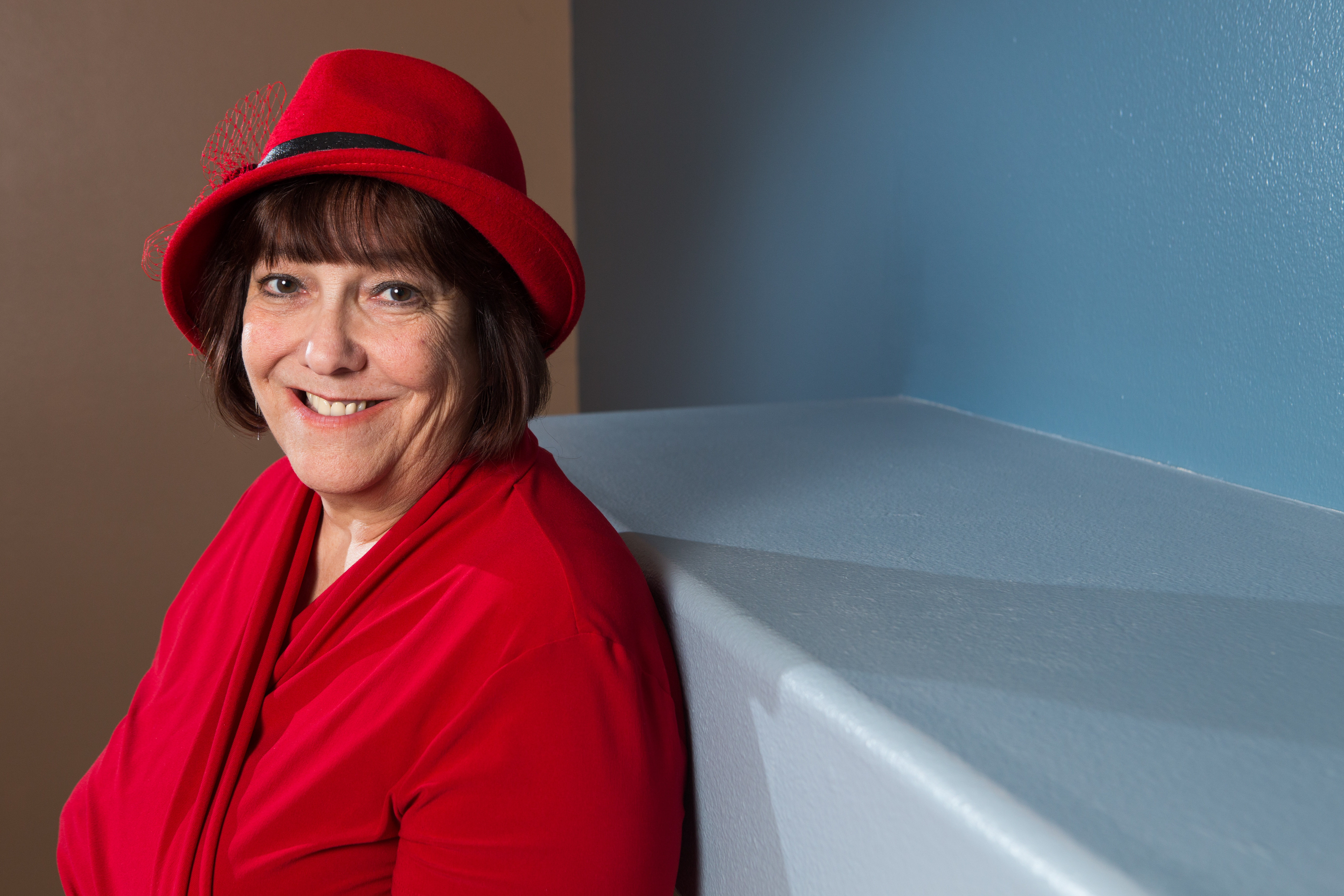 ©Rita Sever
 rita@Supervisionmatters.com
Hello!
Poll:  How many people do you supervise ?

0-1 
2-3
4-5
6+
©Rita Sever
 rita@Supervisionmatters.com
Hello!
What reading was most helpful to you?  
Stop Being So Nice 
The Transparent Supervisor    
Delegation Made Simple        
It’s Simply Information                
A Formula for Giving Feedback          
Look for the Gray         
Fair Discipline in Four Steps  
Are You A Family or Team
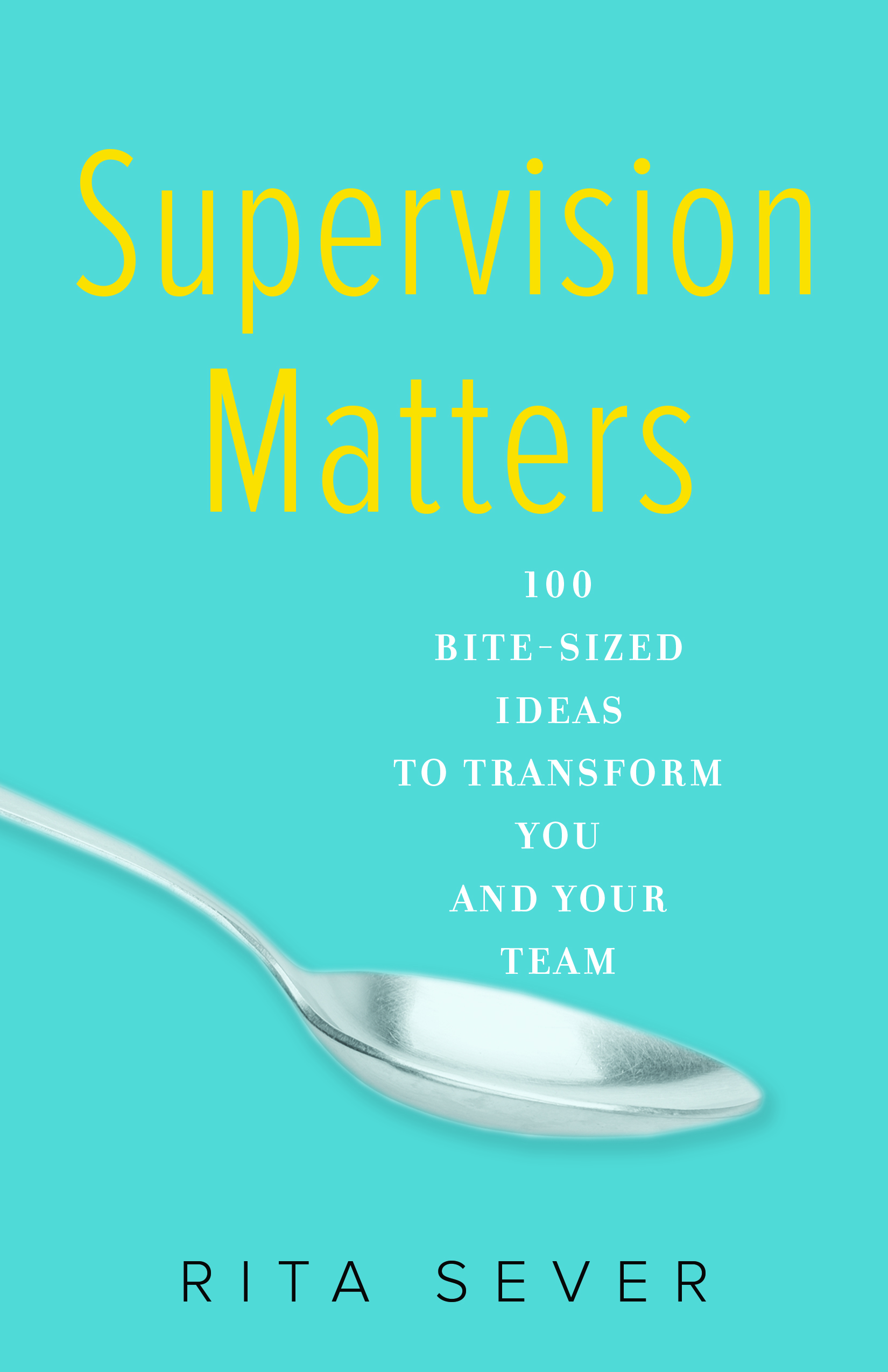 ©Rita Sever
 rita@Supervisionmatters.com
It takes time . . .
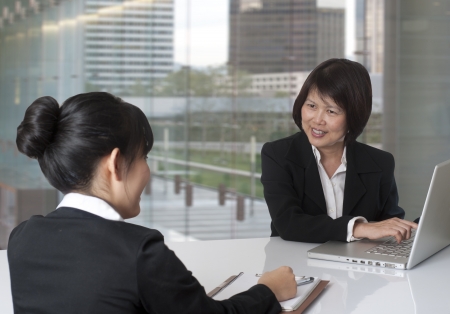 ©Rita Sever 
rita@Supervisionmatters.com
[Speaker Notes: You can make these happen on your own.  Better and strong when an entire organization is aligned in these practices but one supervisor can implement this on her own.  
	Include awareness of power dynamics.  
	Trust.  
Focus on Mission – every job drawing a line from their work to the mission; talking about it – at orientation and beyond; supervisor reenforcing that . . . 		     Asking them:  how did you contribute to our mission this week?  Team activities – standing on mission; how your work contributes; the mission is a living thing.  
Regular Meetings – 1:1 – the graphic doesn’t actually work – sorry I didn’t catch that!  Regular scheduled.  Both sides can plan for it.  Hear about problems/successes and challenes sooner rather than later.  Check on benchmarks.  +/-/Next . . . 
Success - expectations – Mark’s story – taking time to prepare – what do they need to know?  What does success look like?  Too often – do this – then – no, that’s not what I wanted!  
Clear, prompt, specific, objective feedback; +/-; regular meetings normalize this;  Impact on the work.  What needs to be different.  Facing forward.  
Everyone wants to be seen and heard and appreciated.  Take time to do that.  1:1 as in feedback but also groups/teams; taking time to celebrate and appreciate; not just looking at the next mountain.  
TRUST]
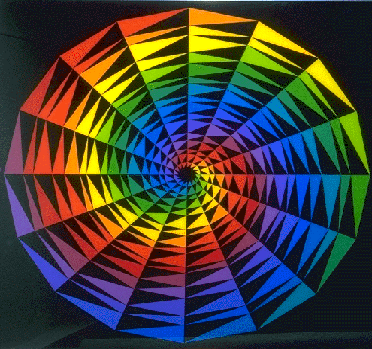 Three Keys 
to Effective Supervision
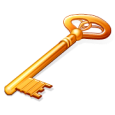 Relationship	
       	Regular Meetings 
	Intentional Conversations 
       	Trust
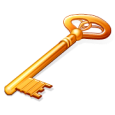 Expectations
   	Explicit Clarity 
        	Tasks, Responsibilities and Values 
	Review when there are changes or problems 	Make Clear Agreements
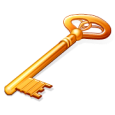 Feedback	
	Honest 
	Specific 
	Timely 
	Positive and Negative
©Rita Sever
rita@Supervisionmatters.com
[Speaker Notes: You can make these happen on your own.  Better and strong when an entire organization is aligned in these practices but one supervisor can implement this on her own.  
	Include awareness of power dynamics.  
	Trust.  
Focus on Mission – every job drawing a line from their work to the mission; talking about it – at orientation and beyond; supervisor reenforcing that . . . 		     Asking them:  how did you contribute to our mission this week?  Team activities – standing on mission; how your work contributes; the mission is a living thing.  
Regular Meetings – 1:1 – the graphic doesn’t actually work – sorry I didn’t catch that!  Regular scheduled.  Both sides can plan for it.  Hear about problems/successes and challenes sooner rather than later.  Check on benchmarks.  +/-/Next . . . 
Success - expectations – Mark’s story – taking time to prepare – what do they need to know?  What does success look like?  Too often – do this – then – no, that’s not what I wanted!  
Clear, prompt, specific, objective feedback; +/-; regular meetings normalize this;  Impact on the work.  What needs to be different.  Facing forward.  
Everyone wants to be seen and heard and appreciated.  Take time to do that.  1:1 as in feedback but also groups/teams; taking time to celebrate and appreciate; not just looking at the next mountain.  
TRUST]
Relationship
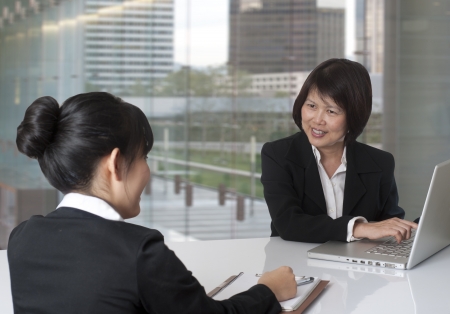 Regular Meetings
	What’s working?
	What’s not working? 
	What’s next?  

Two-way conversations 

Awareness of one’s own lens 

Consideration of power and privilege
©Rita Sever
 rita@Supervisionmatters.com
[Speaker Notes: Takes time and conversation 
Timing depends on tenure in position, position itself, needs of the person, . . . Everyone at least monthly. 
Regular format 
Always two-way conversation
Intentional questions]
Relationship
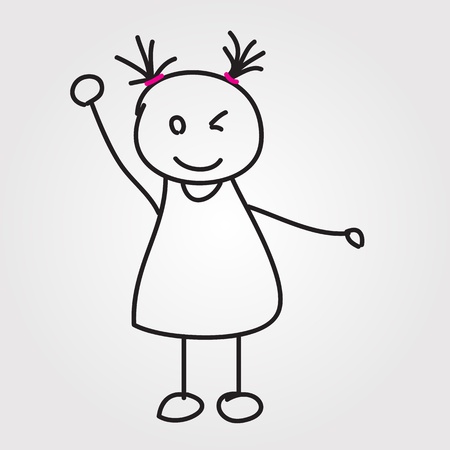 Growing our lens
©Rita Sever
 rita@Supervisionmatters.com
[Speaker Notes: Takes time and conversation 
Timing depends on tenure in position, position itself, needs of the person, . . . Everyone at least monthly. 
Regular format 
Always two-way conversation
Intentional questions]
Relationship
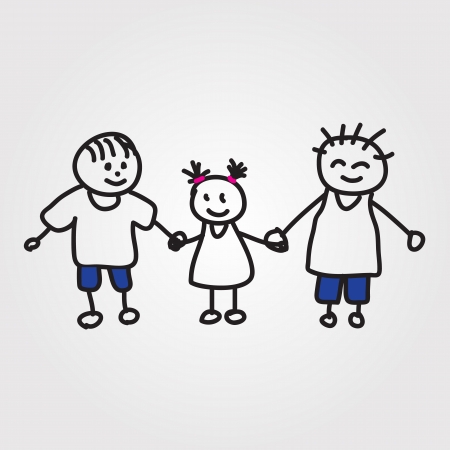 Growing our lens
©Rita Sever
 rita@Supervisionmatters.com
[Speaker Notes: Takes time and conversation 
Timing depends on tenure in position, position itself, needs of the person, . . . Everyone at least monthly. 
Regular format 
Always two-way conversation
Intentional questions]
Relationship
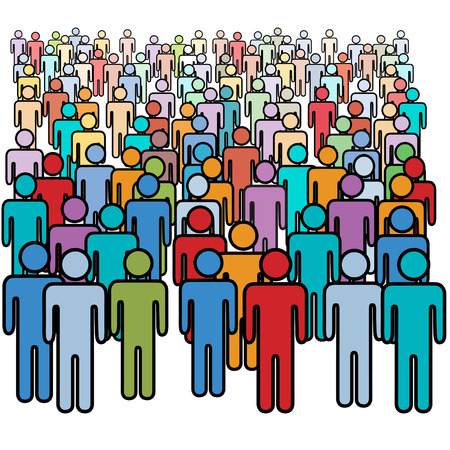 Growing our lens
©Rita Sever
 rita@Supervisionmatters.com
[Speaker Notes: Takes time and conversation 
Timing depends on tenure in position, position itself, needs of the person, . . . Everyone at least monthly. 
Regular format 
Always two-way conversation
Intentional questions]
Relationship
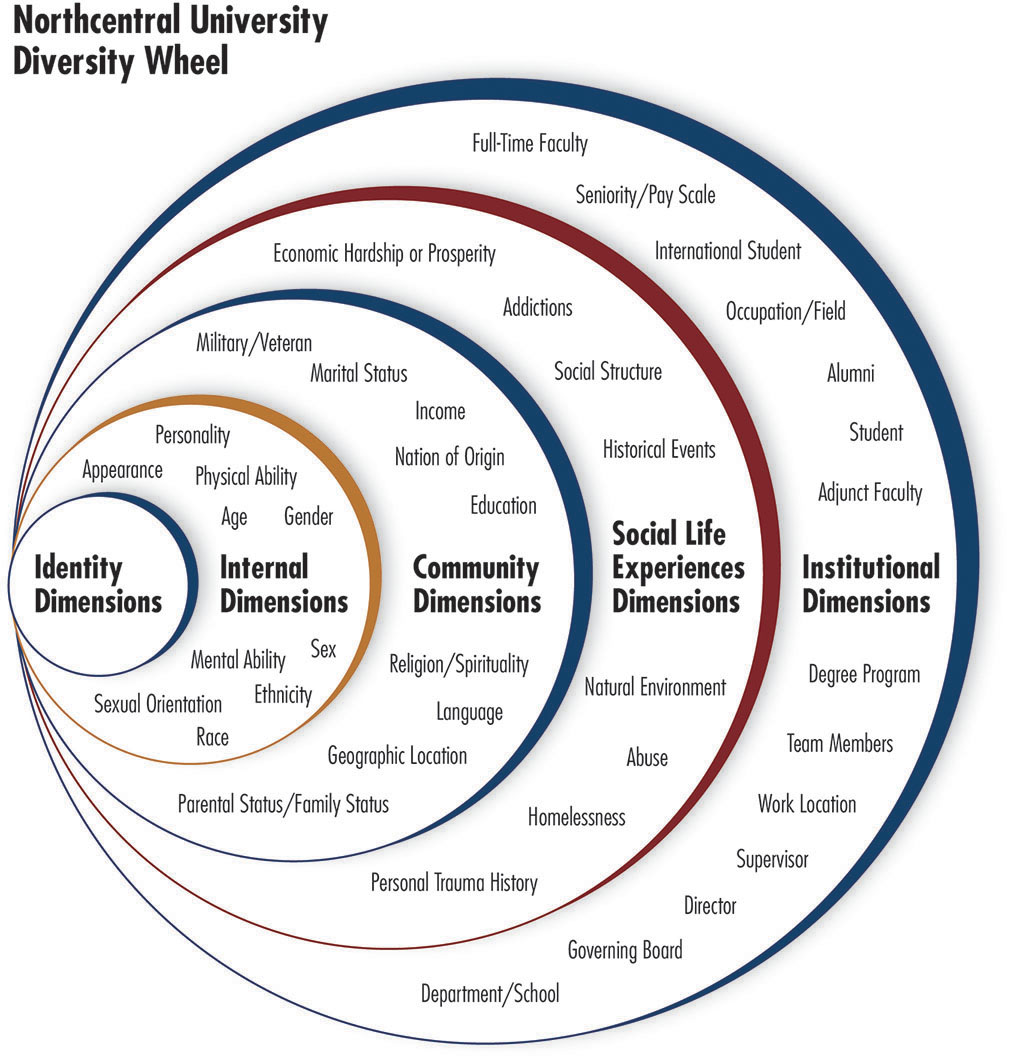 Growing our lens
©Rita Sever
 rita@Supervisionmatters.com
[Speaker Notes: Takes time and conversation 
Timing depends on tenure in position, position itself, needs of the person, . . . Everyone at least monthly. 
Regular format 
Always two-way conversation
Intentional questions]
Relationship
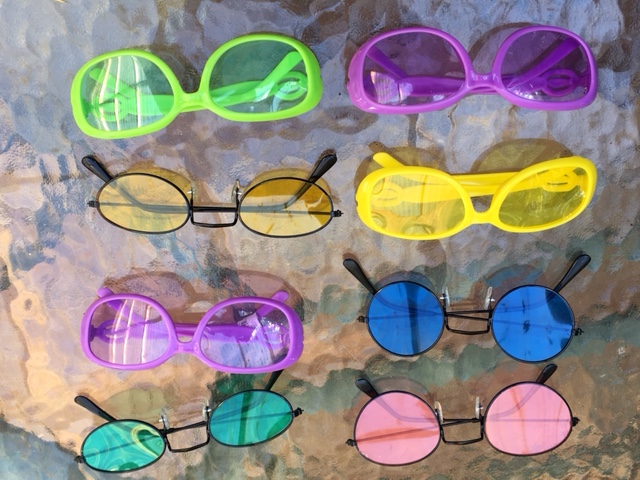 ©Rita Sever
 rita@Supervisionmatters.com
[Speaker Notes: “We don’t see things the way they are, 
			we see things the way WE are.”  
							
from the Talmud
 
 
 
 
“Between what I think I want to say, what I believe I’m saying, what I actually say, what you want to hear, what you believe you heard, and what you understood, there are at least nine possibilities for misunderstanding.
 
Francois Garagnon
Takes time and conversation 
Timing depends on tenure in position, position itself, needs of the person, . . . Everyone at least monthly. 
Regular format 
Always two-way conversation
Intentional questions]
Relationship
REFLECTION:  
What contributes to 
your lens and how does 
that impact your work?
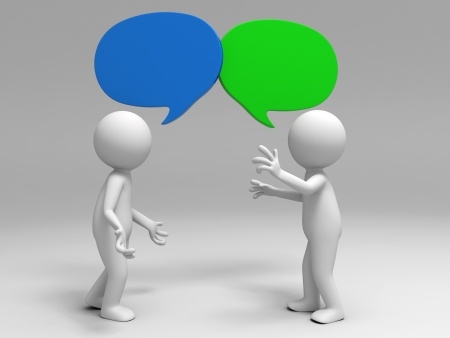 ©Rita Sever
 rita@Supervisionmatters.com
[Speaker Notes: Takes time and conversation 
Timing depends on tenure in position, position itself, needs of the person, . . . Everyone at least monthly. 
Regular format 
Always two-way conversation
Intentional questions]
Relationship
©Rita Sever
 rita@Supervisionmatters.com
[Speaker Notes: Takes time and conversation 
Timing depends on tenure in position, position itself, needs of the person, . . . Everyone at least monthly. 
Regular format 
Always two-way conversation
Intentional questions]
Relationship
Trust is Essential			 1.	Owning one’s power, authority and privilege
								 2. 	Listening and asking questions
								 3. 	Doing What You Say You Will Do
								 4.	Awareness of One’s Lens and Style 
								 5.	Apologizing for mistakes  
								 6.	Letting go and moving on 
								 7.	Not gossiping 
								 8.	Telling the truth 
								 9.	Getting the facts before deciding  
								10.	Not ignoring problems
©Rita Sever 
rita@Supervisionmatters.com
[Speaker Notes: Timing depends on tenure in position, position itself, needs of the person, . . . Everyone at least monthly. 
Regular format 
Always two-way conversation
Intentional questions]
Relationship
Questions?
Comments? 
Concerns?
©Rita Sever 
rita@Supervisionmatters.com
[Speaker Notes: Timing depends on tenure in position, position itself, needs of the person, . . . Everyone at least monthly. 
Regular format 
Always two-way conversation
Intentional questions]
Expectations
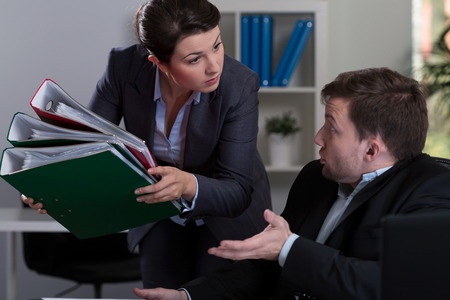 ©Rita Sever
 rita@Supervisionmatters.com
[Speaker Notes: Assignment samples]
Expectations
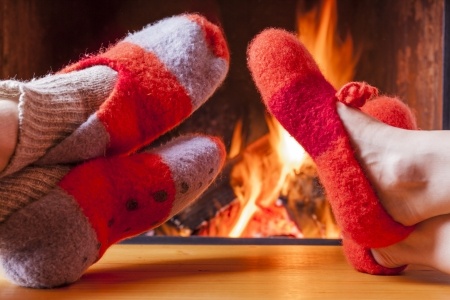 ©Rita Sever 
rita@Supervisionmatters.com
[Speaker Notes: Support story and important lesson]
Clear Agreements
CLEAR REQUEST 

Who?
What? 
When? 
Where?
Why? 
How?
FOUR POSSIBLE  ANSWERS
 
Yes
No
Maybe
I Don’t Know
©Rita Sever
 rita@Supervisionmatters.com
[Speaker Notes: These are the signs that you can watch for:]
Clear Agreements
The Loop is Closed
CLEAR ANSWER
 
Yes
No
©Rita Sever
 rita@Supervisionmatters.com
[Speaker Notes: These are the signs that you can watch for:]
Clear Agreements
UNCLEAR ANSWER

Maybe
I Don’t Know
Open Loop
©Rita Sever
 rita@Supervisionmatters.com
[Speaker Notes: These are the signs that you can watch for:]
Clear Agreements
Close the  Loop
MAKE IT A CLEAR ANSWER

Maybe – What?  
I Don’t Know  - When?
“Do we have an agreement?”
©Rita Sever 
rita@Supervisionmatters.com
[Speaker Notes: These are the signs that you can watch for:]
Expectations
Mission
Values 
Job Description
Assignments 
Tasks 
Responsibilities 
Mistakes 
Questions
Authority 
Independence 
Initiative 
Due Date 
Benchmarks 
Teamwork
Deal-breakers 
Your own style
CLARITY
©Rita Sever
 rita@Supervisionmatters.com
[Speaker Notes: Help etc. . .   Set them up for success . . . Look for where they could get in trouble 
Oakland United – parents coming onto them . . .]
Expectations
Poll:  
Where could
You use 
more clarity?
Mission
Values 
Job Description
Assignments 
Tasks 
Responsibilities 
Mistakes 
Questions 
Hidden Rules
Authority 
Independence 
Initiative 
Due Date 
Benchmarks 
Teamwork
Deal-breakers 
Your own style 
Problems to Expect
©Rita Sever
 rita@Supervisionmatters.com
[Speaker Notes: Help etc. . .   Set them up for success . . . Look for where they could get in trouble 
Oakland United – parents coming onto them . . . 
Hidden rules . . .]
Expectations
Questions?
Comments? 
Concerns?
©Rita Sever 
rita@Supervisionmatters.com
[Speaker Notes: Timing depends on tenure in position, position itself, needs of the person, . . . Everyone at least monthly. 
Regular format 
Always two-way conversation
Intentional questions]
Feedback
Feedback is information about past behavior,
delivered in the present, 
which may influence future behavior.  


Seashore, Whitfield-Seashore and Weinberg
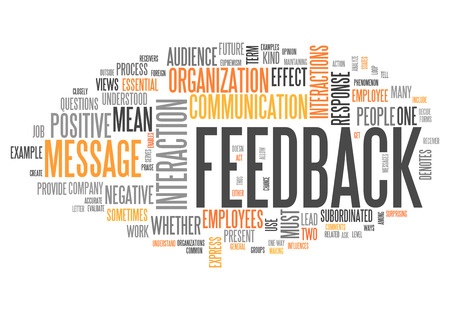 ©Rita Sever
 rita@Supervisionmatters.com
[Speaker Notes: Help etc. . .   Set them up for success . . . Look for where they could get in trouble 
Oakland United – parents coming onto them . . .]
Feedback
What is feedback?   
Feedback is information 
about past (or present) 
behavior . . . 

NOT a reminder about expectations 
NOT a joint problem solving conversation 
NOT comments about “people” in general 
	or a situation in general 
NOT you fixing things
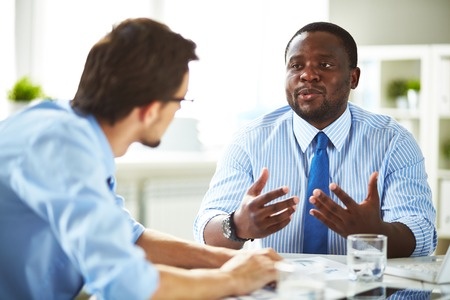 ©Rita Sever 
rita@Supervisionmatters.com
[Speaker Notes: Help etc. . .   Set them up for success . . . Look for where they could get in trouble 
Oakland United – parents coming onto them . . .]
Feedback
Give your feedback directly.
    Join with them.  
    Choose the right time and  place.  
    Remember that this is simply information.  
    Be specific. 
    Make it about the work.  
    This is the start of a conversation.
General Advice
©Rita Sever 
rita@Supervisionmatters.com
[Speaker Notes: Help etc. . .   Set them up for success . . . Look for where they could get in trouble 
Oakland United – parents coming onto them . . .]
Feedback
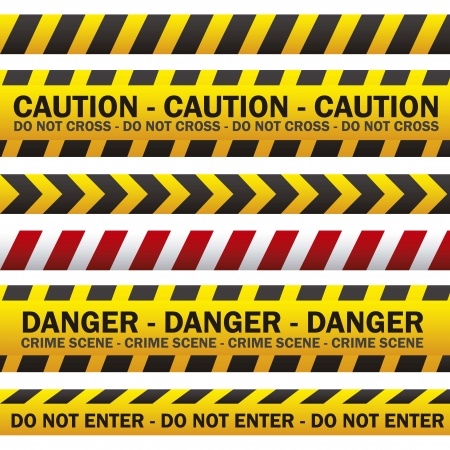 Shaming or blaming
“You”  statements
DANGERS!
Generalizations: 
 always, never, . . .
Interpreting
Irrelevant
Lack of self-management!
©Rita Sever
 rita@Supervisionmatters.com
[Speaker Notes: Help etc. . .   Set them up for success . . . Look for where they could get in trouble 
Oakland United – parents coming onto them . . .]
Feedback
N     

O

I

R
Need
Observation
FEEDBACK FORUMULA
Impact
Request
©Rita Sever
 rita@Supervisionmatters.com
[Speaker Notes: Help etc. . .   Set them up for success . . . Look for where they could get in trouble 
Oakland United – parents coming onto them . . .]
Feedback
I know we are both committed to serving the clients.
I heard you deal with that frustrated client in a calm and polite manner while also holding our deadline.  
I could tell the client felt heard and respected even though she missed the deadline.  
Keep up the good work.
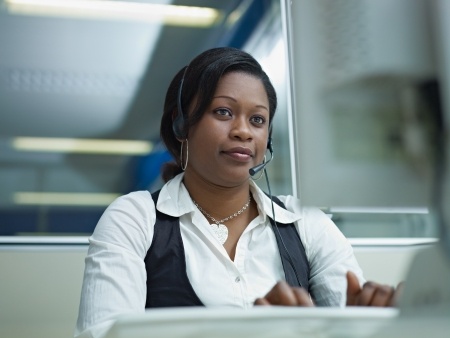 ©Rita Sever 
rita@Supervisionmatters.com
[Speaker Notes: Help etc. . .   Set them up for success . . . Look for where they could get in trouble 
Oakland United – parents coming onto them . . .]
Feedback
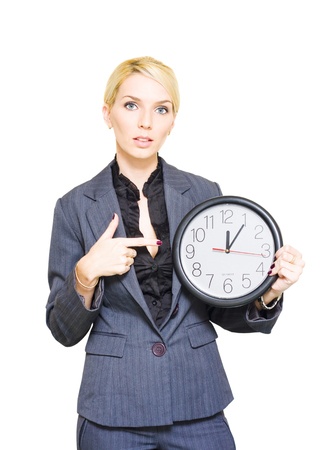 I know you have a lot to get done in the morning before you get here.      
Yesterday you were 10 minutes late and today you’re 20 minutes late.   
When you are late, someone else has to fill in at the front desk for you and then their work is behind.    
I need you to be here on time.
©Rita Sever
 rita@Supervisionmatters.com
[Speaker Notes: Help etc. . .   Set them up for success . . . Look for where they could get in trouble 
Oakland United – parents coming onto them . . .]
Feedback
I know you have a lot on your plate right now.  
In the meeting last week, we agreed that you would get me the numbers for my report by yesterday. I haven’t received them.    
Now my report is going to be late because I don’t have the data I need. 
I want to know what you will do to prioritize our agreements.
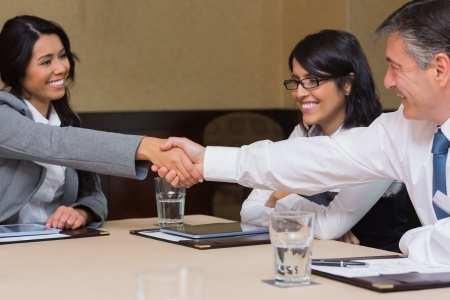 ©Rita Sever
 rita@Supervisionmatters.com
[Speaker Notes: Help etc. . .   Set them up for success . . . Look for where they could get in trouble 
Oakland United – parents coming onto them . . .]
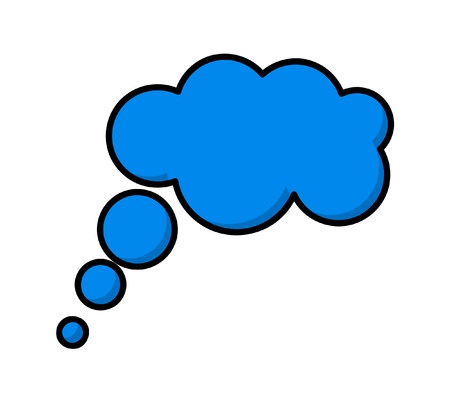 Feedback
This work is not good enough.
You keep missing deadlines.
I have to keep nagging you to 
get anything done.
You try a few!
You don’t get things done
 until the last minute 
so it makes it hard 
for everyone else on the team.
You do the tasks when I tell you to,
but I want you to own the project.
©Rita Sever 
rita@Supervisionmatters.com
[Speaker Notes: Help etc. . .   Set them up for success . . . Look for where they could get in trouble 
Oakland United – parents coming onto them . . .]
When It Doesn’t Work
Prepared to see it through to termination if necessary? 
Is it a matter of can’t or won’t?
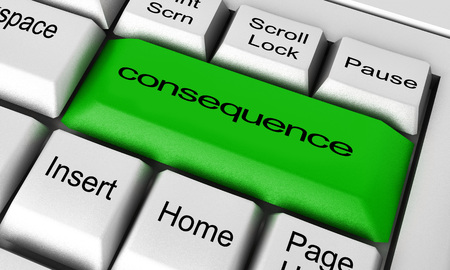 If discipline, then 4 components:
What’s the problem
What’s the solution?
When?
Consequence?
©Rita Sever
 rita@Supervisionmatters.com
[Speaker Notes: Help etc. . .   Set them up for success . . . Look for where they could get in trouble 
Oakland United – parents coming onto them . . .]
Feedback
Questions?
Comments? 
Concerns?
©Rita Sever 
rita@Supervisionmatters.com
[Speaker Notes: Timing depends on tenure in position, position itself, needs of the person, . . . Everyone at least monthly. 
Regular format 
Always two-way conversation
Intentional questions]
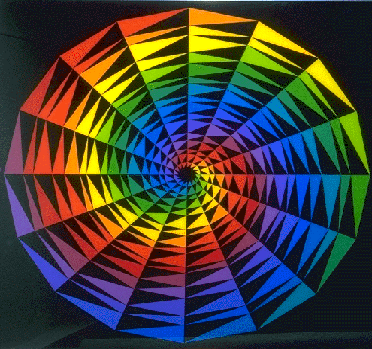 Three Keys 
to Effective Supervision
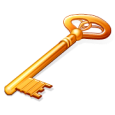 Relationship	
       	Regular Meetings 
	Intentional Conversations 
       	Trust
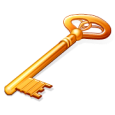 Expectations
   	Explicit Clarity 
        	Tasks, Responsibilities and Values 
	Review when there are changes or problems 	Make Clear Agreements
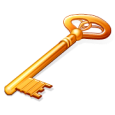 Feedback	
	Honest 
	Specific 
	Timely 
	Positive and Negative
©Rita Sever
rita@Supervisionmatters.com
[Speaker Notes: You can make these happen on your own.  Better and strong when an entire organization is aligned in these practices but one supervisor can implement this on her own.  
	Include awareness of power dynamics.  
	Trust.  
Focus on Mission – every job drawing a line from their work to the mission; talking about it – at orientation and beyond; supervisor reenforcing that . . . 		     Asking them:  how did you contribute to our mission this week?  Team activities – standing on mission; how your work contributes; the mission is a living thing.  
Regular Meetings – 1:1 – the graphic doesn’t actually work – sorry I didn’t catch that!  Regular scheduled.  Both sides can plan for it.  Hear about problems/successes and challenes sooner rather than later.  Check on benchmarks.  +/-/Next . . . 
Success - expectations – Mark’s story – taking time to prepare – what do they need to know?  What does success look like?  Too often – do this – then – no, that’s not what I wanted!  
Clear, prompt, specific, objective feedback; +/-; regular meetings normalize this;  Impact on the work.  What needs to be different.  Facing forward.  
Everyone wants to be seen and heard and appreciated.  Take time to do that.  1:1 as in feedback but also groups/teams; taking time to celebrate and appreciate; not just looking at the next mountain.  
TRUST]
Thank YOU!
Rita Sever, MA
Supervisionmatters.com 
FB:  @Supervisioncoach
Twitter:  @Supervisionhelp
rita@supervisionmatters.com
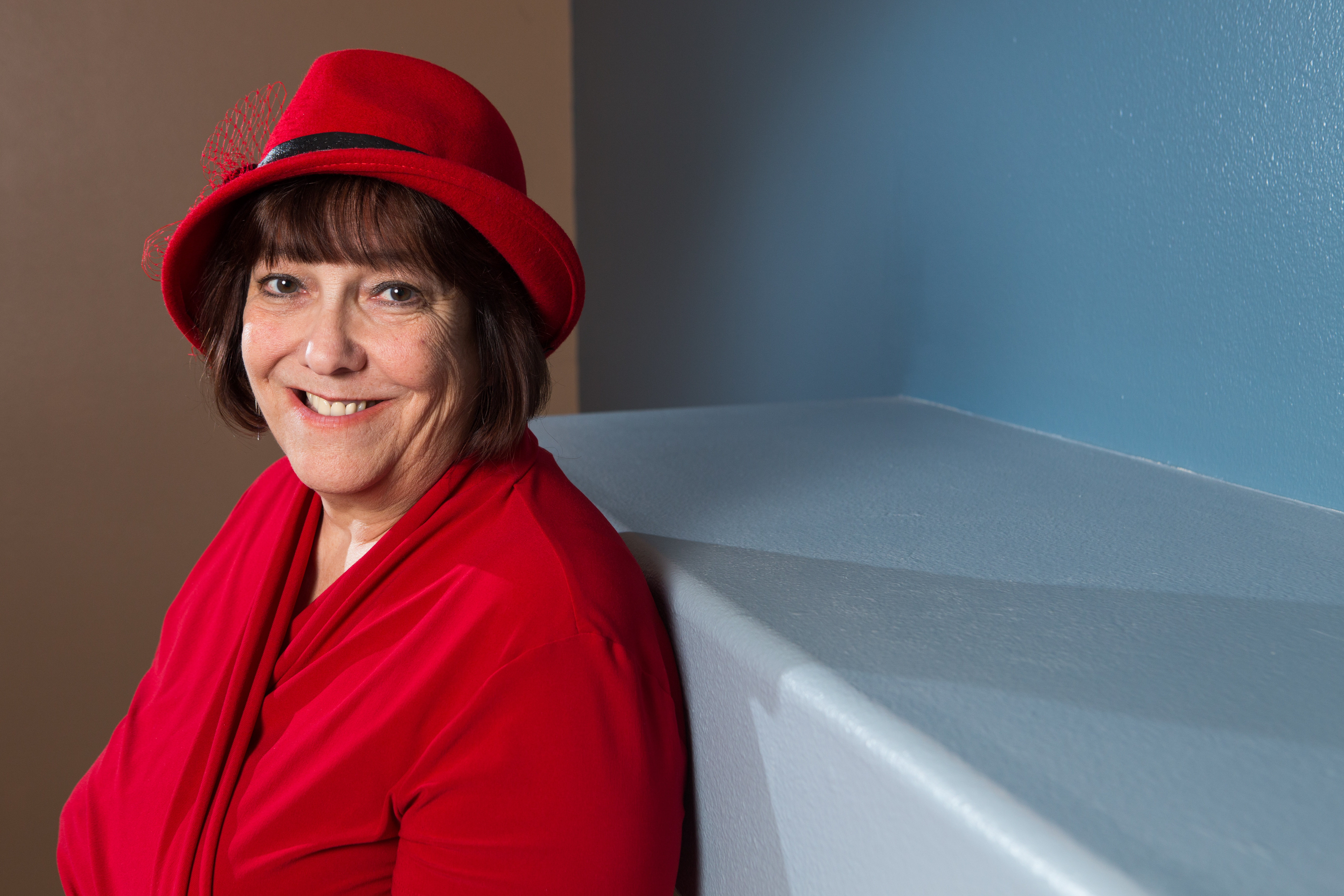 ©Rita Sever
 rita@Supervisionmatters.com